N° Poster
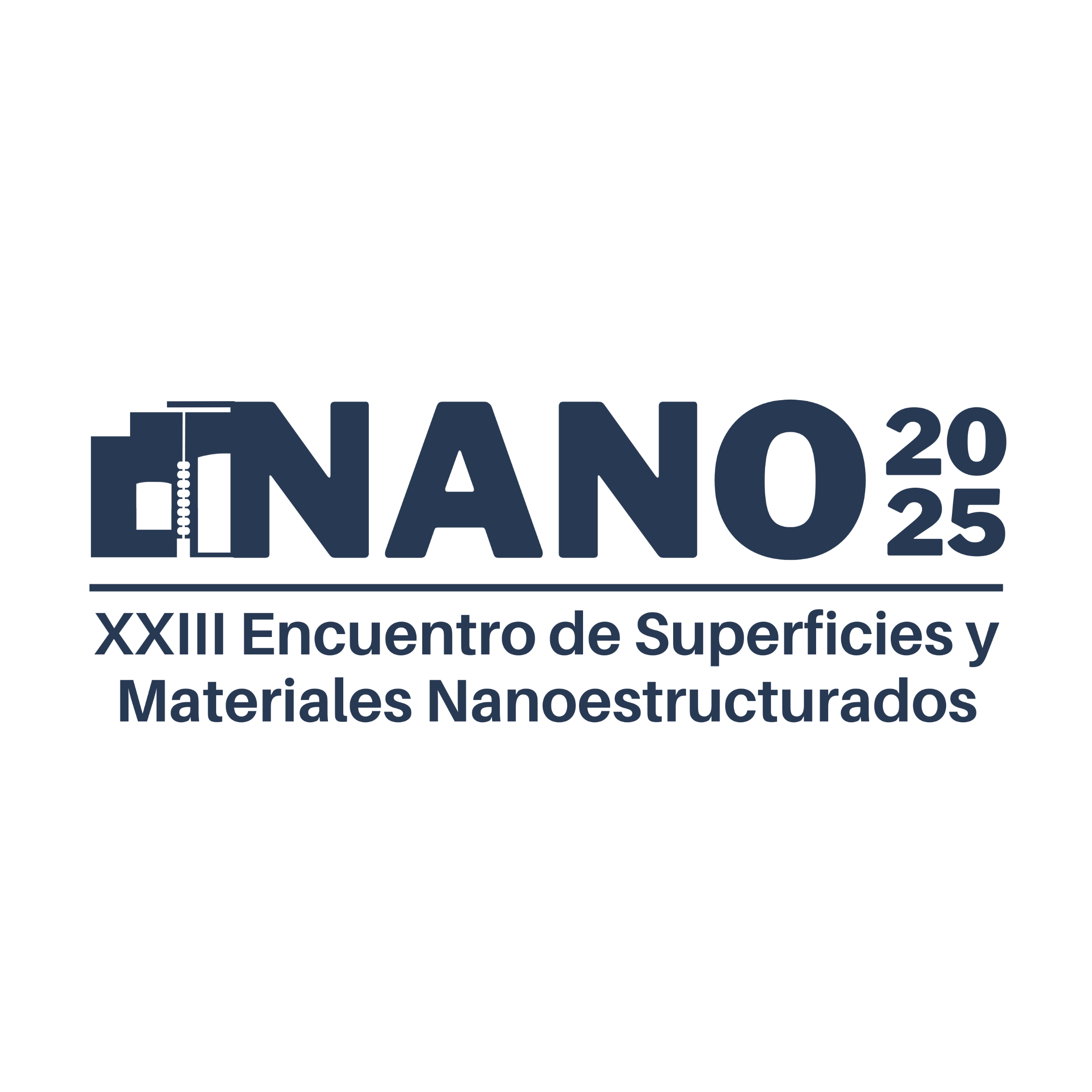 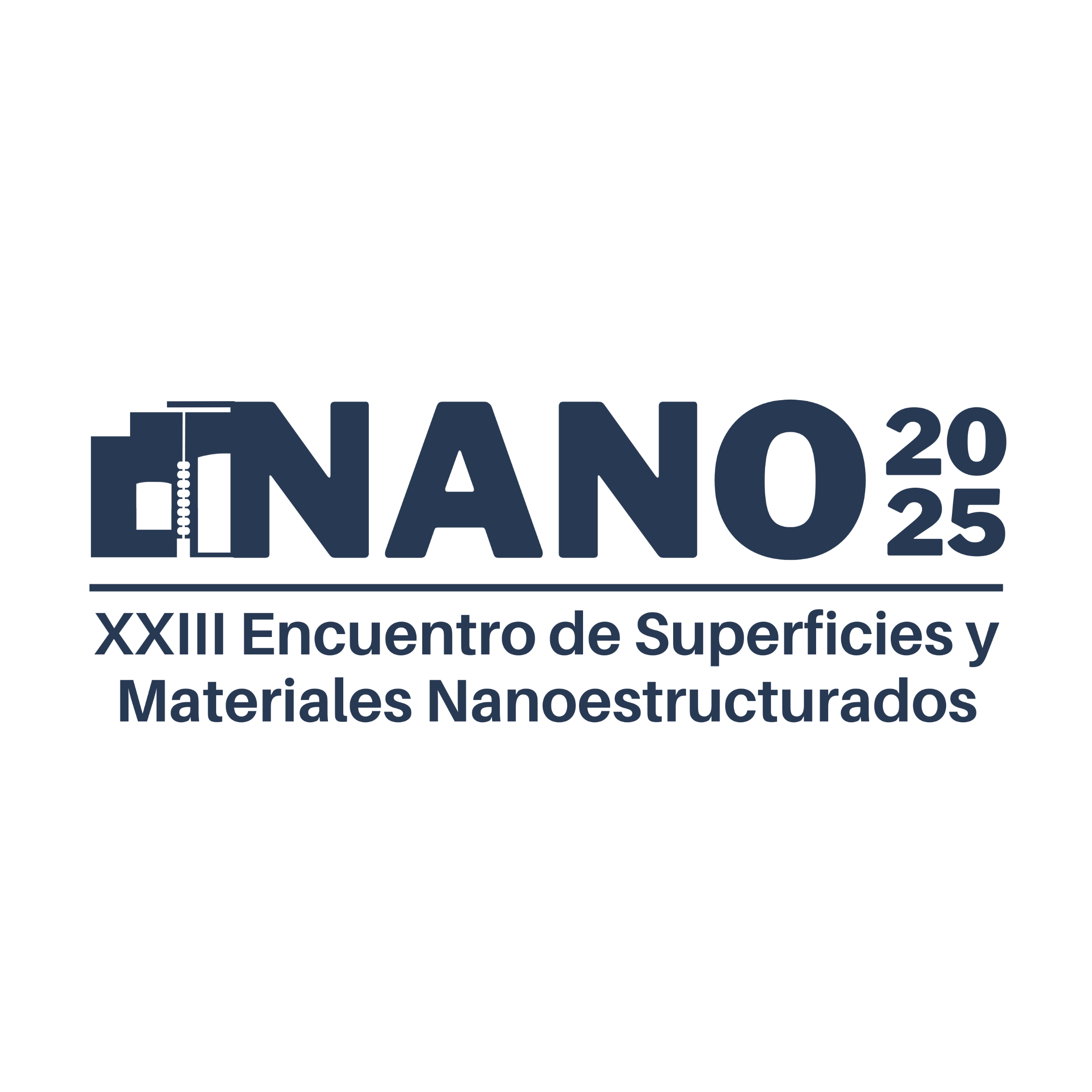 Área Temática: ……………………………………………………………………………………………